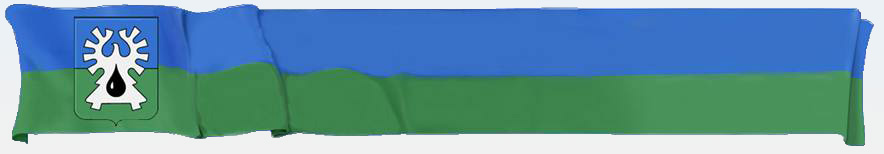 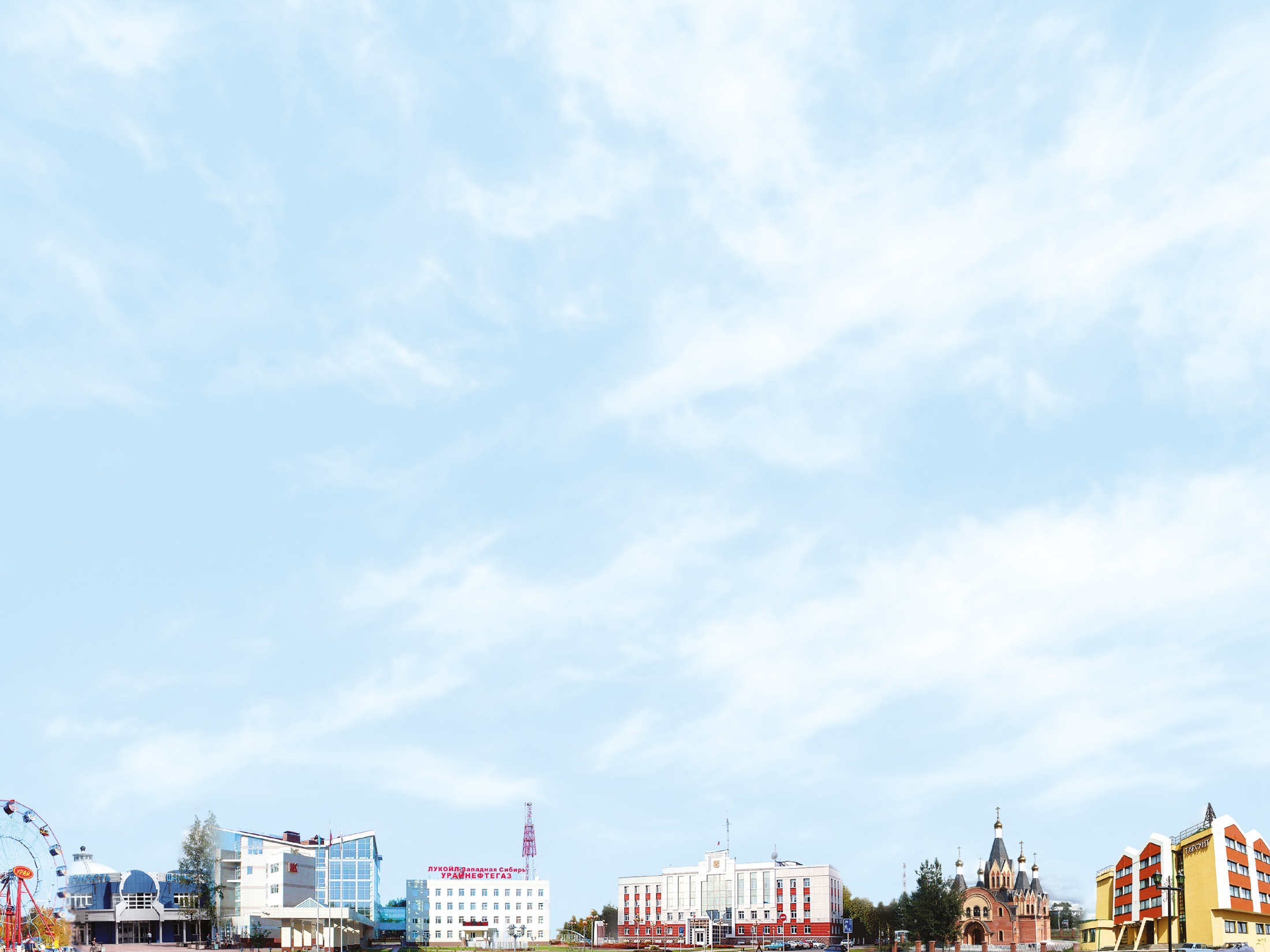 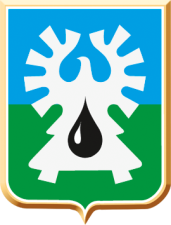 О внесении изменений в бюджет городского округа город Урай
на 2014 год и плановый период 2015 и 2016 годов
О внесении изменений в бюджет городского округа Урай 
Ханты-Мансийского автономного округа - Югры на 2022 год и на плановый период 2023 и 2024 годов
Муниципальное образование
город Урай
Докладчик – Хусаинова Ирина Валериевна
И.В.Хусаинова
В бюджет городского округа Урай на 2022 год  
вносятся следующие изменения:
Корректировка по доходам
таблица № 1
таблица № 2
Корректировка по расходам
таблица № 2.1
Корректировка по расходам
Таблица 3
Корректировка расходов на 2022 год по муниципальным программам
Таблица 3.1
Корректировка расходов на 2022 год по муниципальным программам
Корректировка по непрограммным направлениям деятельности
Таблица 4
С учётом внесённых изменений уточнённые показатели бюджета на 2022 год составят:
в том числе за счет :
 изменения остатка средств на счете по учету средств местного бюджета на 01.01.2022 – 71 681,2 тыс.руб.,
 дефицита бюджета города на 2022 год  (10,0%) – 89 355,8 тыс.руб.
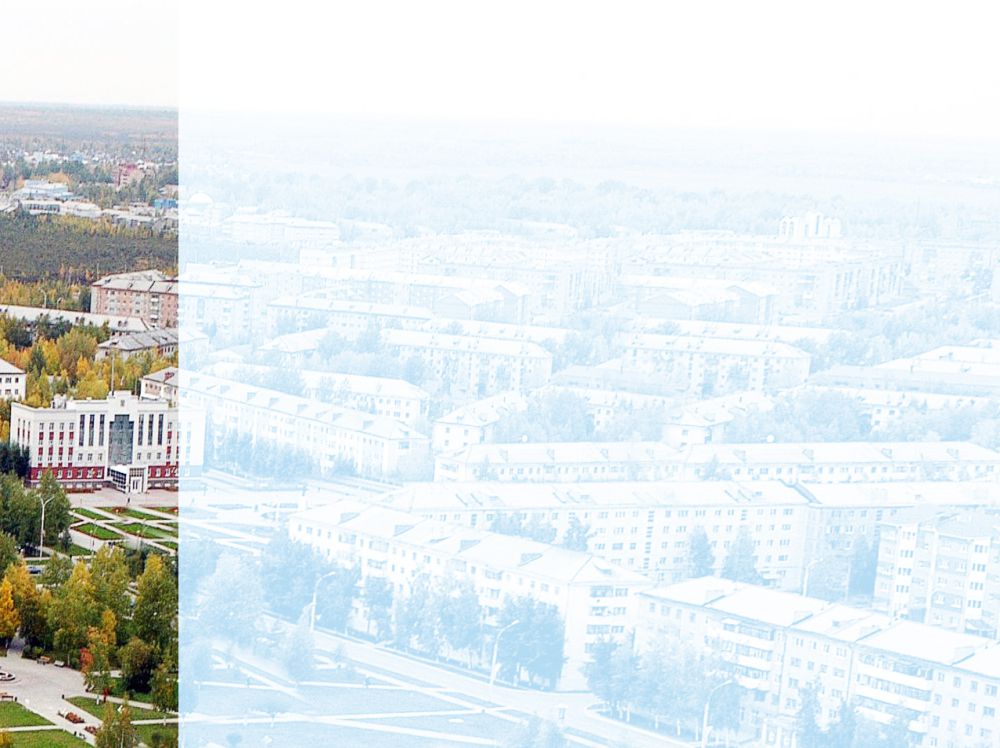 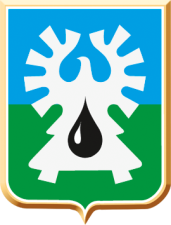 Подготовлено Комитетом по финансам администрации города Урай
Адрес: микрорайон 2, дом 60, город Урай, Тюменская область, Ханты-Мансийский автономный округ – Югра, 628285
E-mail: komfin@uray.ru
Председатель комитета – Хусаинова Ирина Валериевна, тел.: 8 (34676) 2-33-56